PLEASE DONATE: 
Adult diapers
Chux 
(disposable underpads to cover mattresses)
Ensure
Toothbrushes
Toothpaste
Hair combs
The Shames JCC supports the
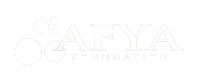 and we need your help!
Afya collects and delivers critically needed surplus medical supplies, hospital equipment, and humanitarian provisions for acute and ongoing health crises worldwide.
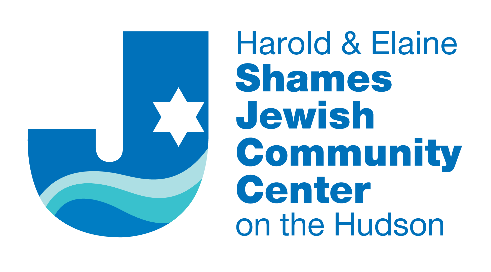 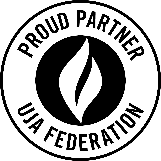